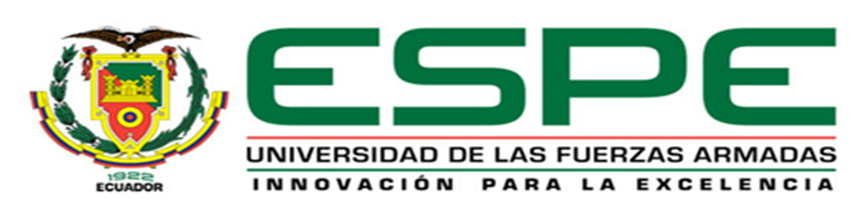 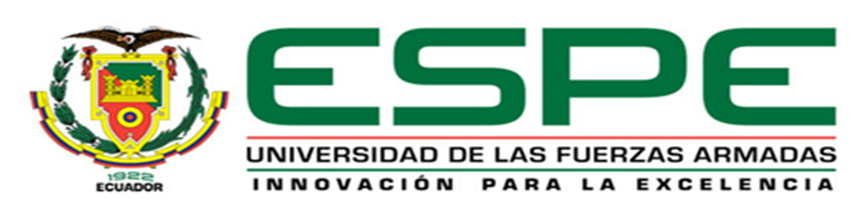 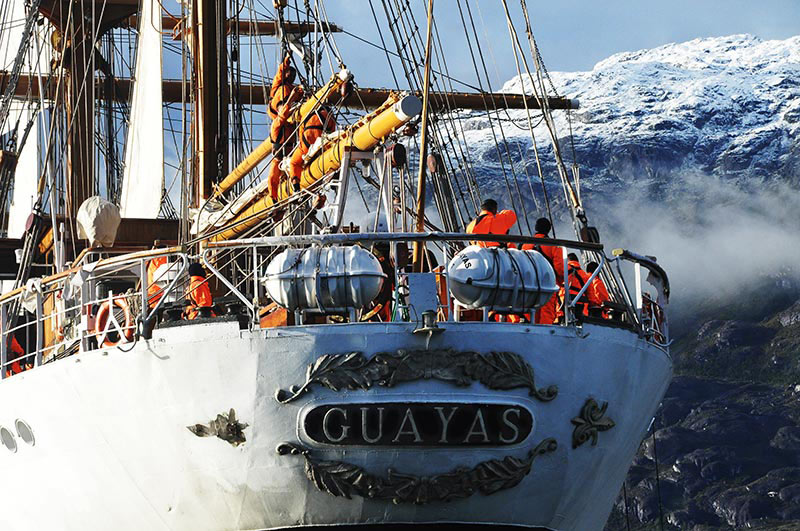 DEPARTAMENTO DE SEGURIDAD Y DEFENSA
CARRERA LICENCIATURA EN LOGÍSTICA NAVAL
“EL SISTEMA DE PROPULSIÓN DEL BUQUE ESCUELA GUAYAS Y SU OPERACIÓN EN EL CRUCERO INTERNACIONAL 2012 EN LA RUTA CÁDIZ – LA CORUÑA, PROPUESTA PARA UNA NAVEGACIÓN SEGURA”
AUTORGERARDO CÉSAR CANELOS ZAMORA
1
AGENDA
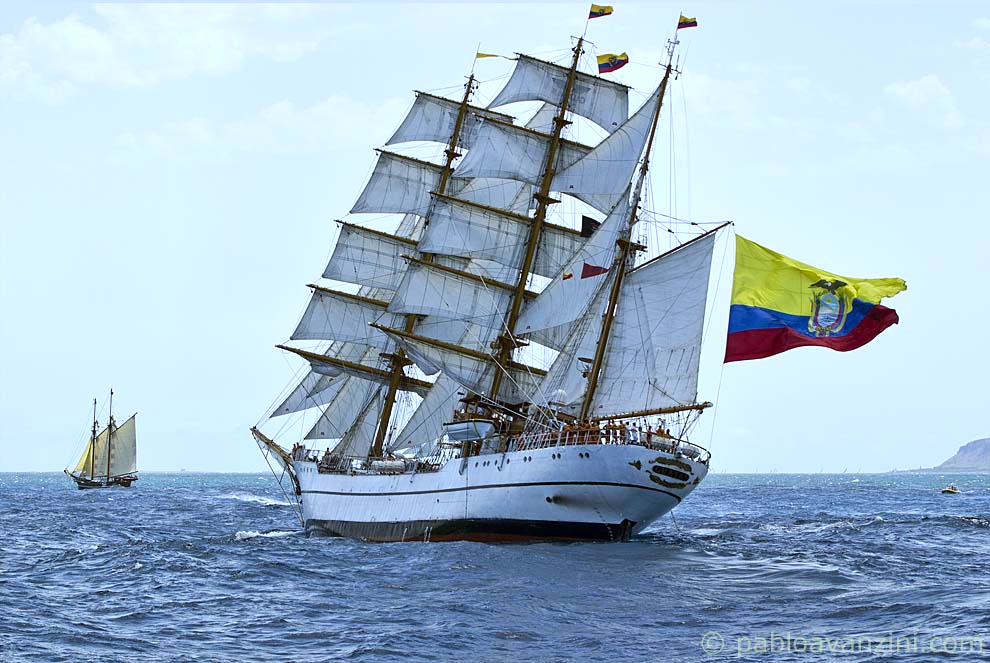 INTRODUCCIÓN
OBJETIVOS
DEFINICIÓN
DEL PROBLEMA
FUNDAMENTACIÓN 
TEÓRICA
METODOLOGIA
JUSTIFICACIÓN
PROPUESTA
CONCLUSIONES Y
RECOMENDACIONES
1
4
2
5
6
3
7
8
2
INTRODUCCIÓN
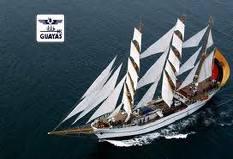 CRUCERO INTERNACIONAL DE INSTRUCCIÓN 2012
Practica
Vela
Sistemas de propulsión
Motor
Parámetros para operación
Plan de acción
Optimización en la operación de los sistemas de propulsión
Navegación segura
Buen estado del sistema de propulsión
3
DEFINICIÓN DEL PROBLEMA
El BESGUA es un buque velero
El BESGUA posee dos tipos de sistemas de propulsión
Fallas en correcta operación de los medios de propulsión
La necesidad de operación optima de sus dos sistemas de propulsión.
Cualquier  tipo de falla en la propulsión, afecta directamente a la navegación.
4
El cuidado y la correcta operación de  los  sistemas de propulsión del BESGUA evita su deterioro
El sistema de propulsión es el medio principal para que un buque navegue
De él dependen todas las acciones que se tomen en el buque
Cualquier falla en su  operación afectará el funcionamiento del buque
JUSTIFICACIÓN
SEGURIDAD EN LA NAVEGACIÓN
JUSTIFICACIÓN
5
OBJETIVO GENERAL
Proponer un plan de acción para  la  operación del sistema de propulsión a vela o a motor, que garantice una navegación  segura a bordo  del  Buque Escuela Guayas en los cruceros internacionales de instrucción para guardiamarinas.
6
OBJETIVOS ESPECÍFICOS
Plantear un  modelo de plan de acción  para mantener en uso óptimo del sistema de propulsión a vela o motor del Buque Escuela Guayas lo cual permita llevar una navegación segura.
Analizar los factores que causen daños  en los equipos y peligros en el  personal  durante la operación del sistema de propulsión a vela o motor  del Buque Escuela Guayas
Establecer  trabajos  controlados según las necesidades de operación de los sistemas de propulsión del BESGUA para llevar una navegación segura.
7
FUNDAMENTACIÓN TEÓRICA
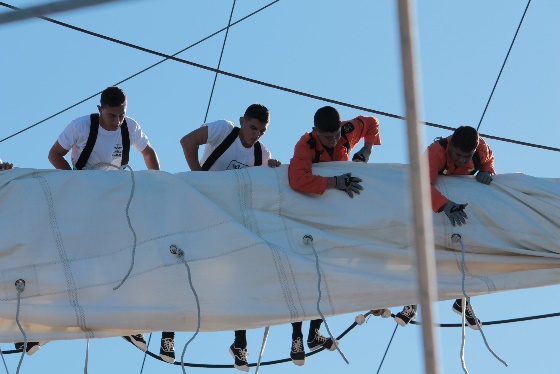 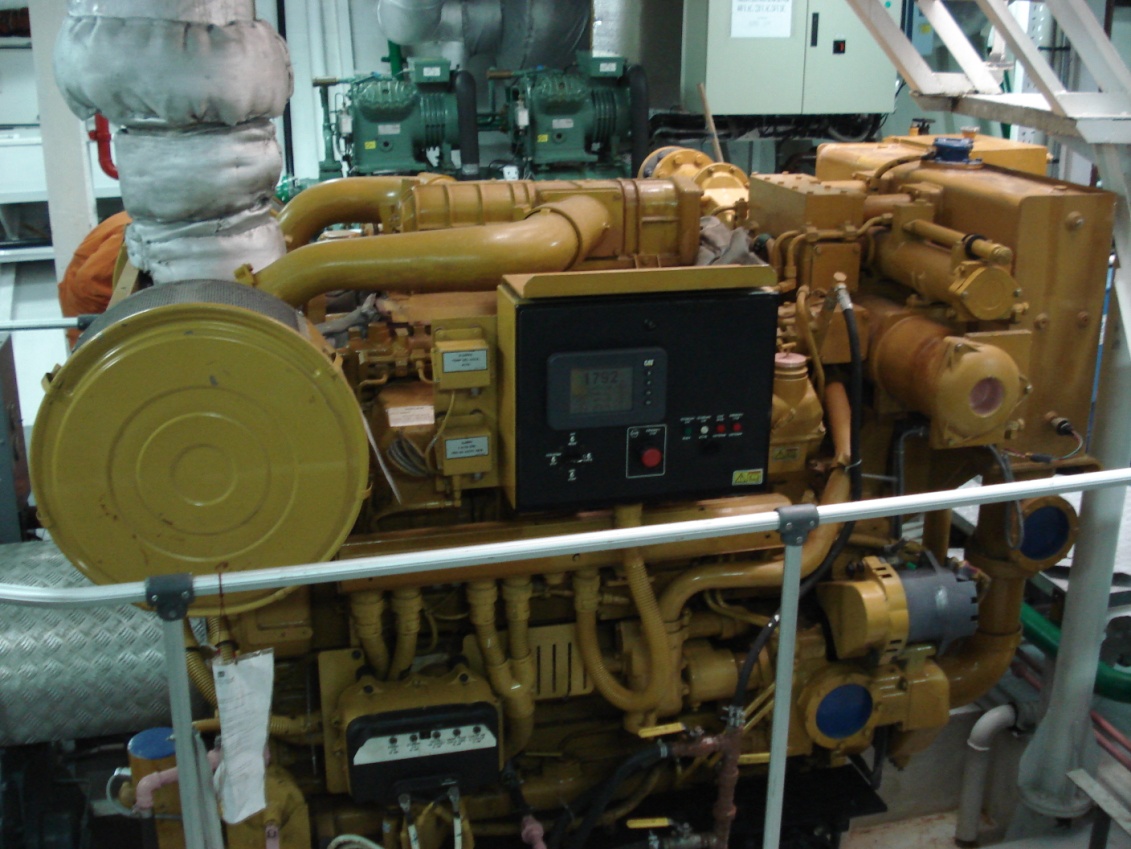 SISTEMA  DE PROPULSIÓN
Medio que permite impulsar una unidad
Realizan la conversión del viento o le energía química de un combustible   en trabajo útil para der movimiento al buque
Imparten velocidad y movimiento de la embarcación a una columna de agua en la dirección opuesta a la dirección en la que se desea mover la embarcación
De estos depende la unidad para su capacidad de navegar o no
8
EMBARCACIÓN A VELA
Buque Velero
Fuerza del viento
Velas
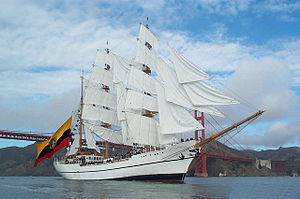 Principio de funcionamiento
El viento choca contra la superficie velica y rebota, éste pierde parte de su energía que se transmite a la vela provocando una fuerza que hace que se desplace en sentido perpendicular a su superficie
9
MANIOBRAS A VELA
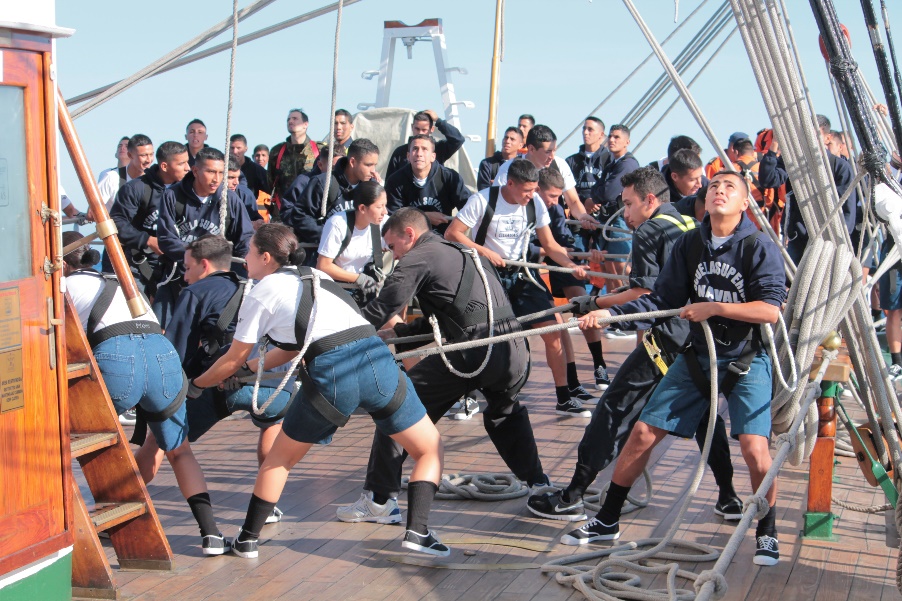 El posicionamiento de las velas, cambios de su dirección,  expansión y tensión.
Su finalidad es cambiar el rumbo de la unidad o recoger el cambio de la dirección del viento
Para disminuir o aumentar la velocidad de la unidad.
Maniobras de Largar, Cargar, Aferrar y Cazar el aparejo
10
FUNCIÓN DE LAS VELAS
VELA
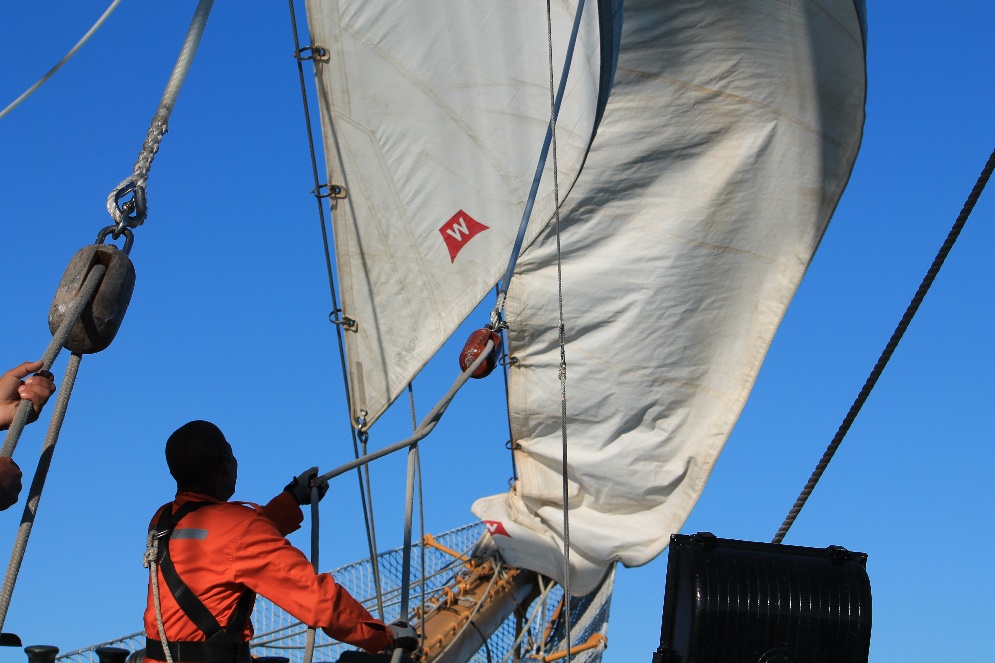 Superficie rectangular o triangular sometida a la acción del viento
Depende del sentido en que venga el viento
Viento real
VIENTO
Viento relativo
11
MÁQUINA PRINCIPAL
Motor de combustión interna
MÁQUINA PRINCIPAL
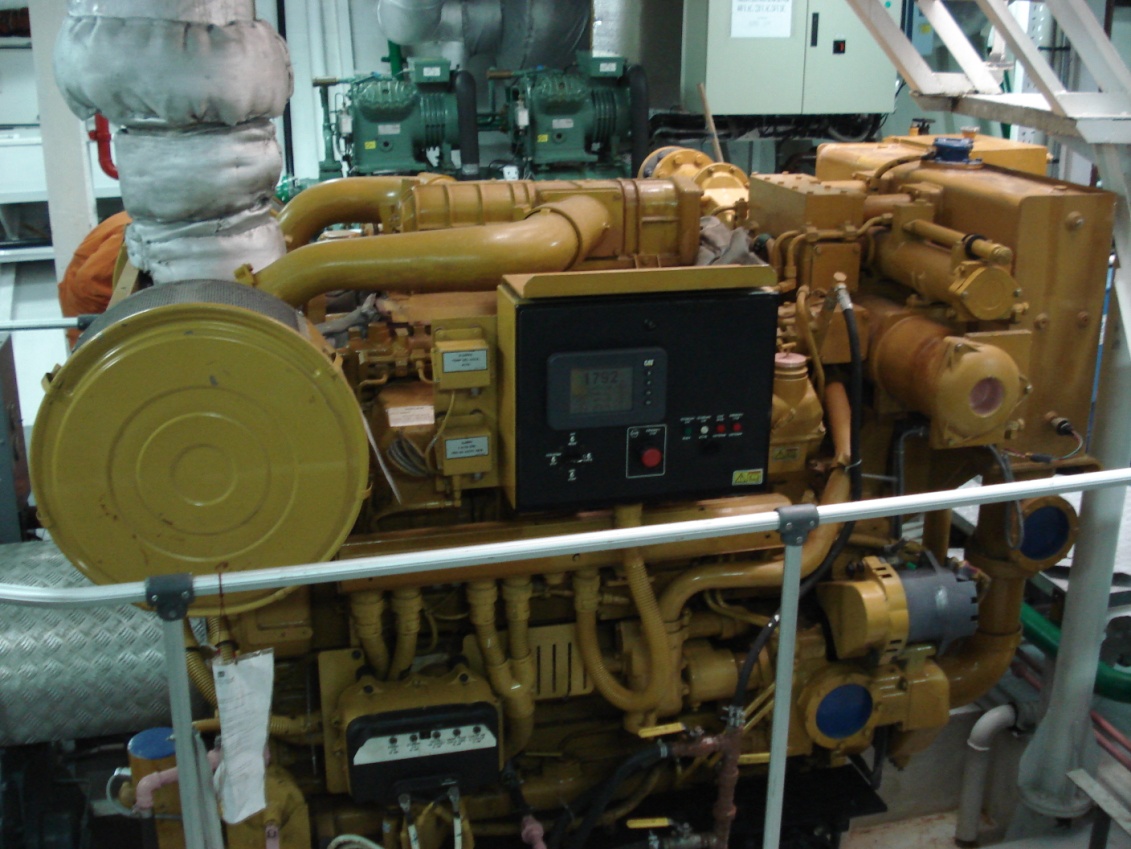 Módulo de Control Electrónico (ECM)
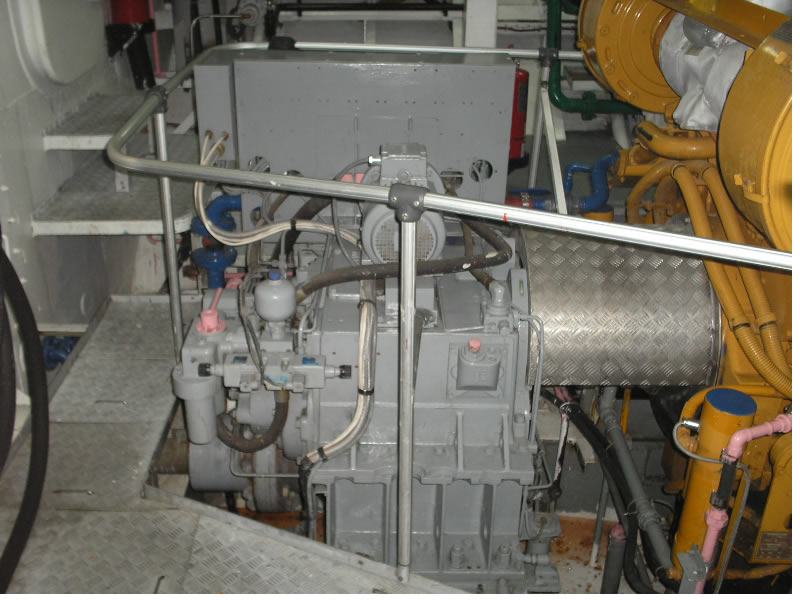 Reductor - Reversible
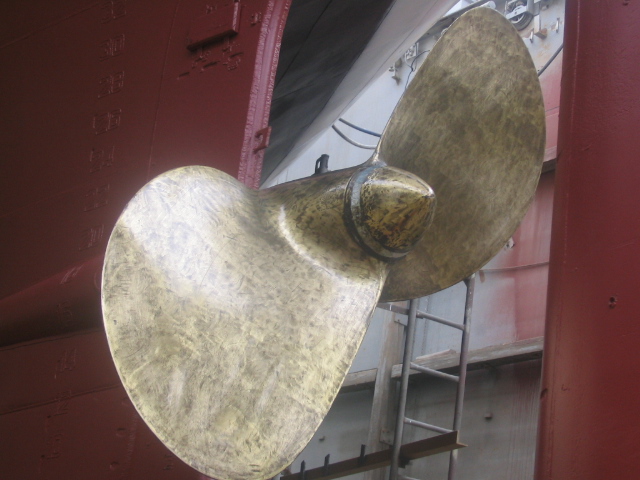 Mantenimiento
Ejes, descansos y hélice
12
METODOLOGÍA
ALCANCE
Descriptiva
Tipo de investigación
Documental
Diseño de investigación
Recopilación Documental
Instrumentos
Observación y Encuesta
Técnicas de Recolección de Información
Analisis de Datos
Técnicas de Analisis
13
ANALISIS DE RESULTADOS
¿Conoce algún documento en donde se estipule la óptima operación de los sistemas de propulsión?
14
ANALISIS DE RESULTADOS
¿Cree que un plan de acción en el cual se indique la manera de operar correctamente los sistemas de propulsión del BESGUA evitará fallas en dichos sistemas?
15
PROPUESTA
OBJETIVO DE LA PROPUESTA
Lograr proponer un plan de acción para  la  operación del sistema de propulsión a vela o a motor con la finalidad de   llevar una navegación  segura a bordo  del  Buque Escuela Guayas en los cruceros internacionales de instrucción para guardiamarinas, en el cual se mantenga establecido  el manejo y operación del sistema de propulsión a vela o motor del Buque Escuela Guayas.
16
PROPUESTA
PLAN DE ACCIÓN
OBJETIVO PRINCIPAL
Etapas y objetivos
Lograr que el personal del Buque Escuela Guayas  operare de una manera óptima los sistemas de propulsión que tiene el mismo, a fin de aprovechar sus bondades que permitan llevar una navegación segura.
Instrumento gerencial de programación y control de la ejecución de la operación de los sistemas de propulsión
Tareas y metas
Navegación segura
A lo largo de una navegación o previo a la navegación
17
PLAN DE ACCIÓN
ESTRUCTURADO POR:
Cumplen con el  objetivo principal
OBJETIVOS ESPECÍFICOS
Asignan  tareas a cumplir
METAS
Asignadas por departamentos
TAREAS
Inmediatamente, Mediano Plazo, Largo Plazo
TIEMPO DE EJECUCIÓN
18
PERSONAL INVOLUCRADO
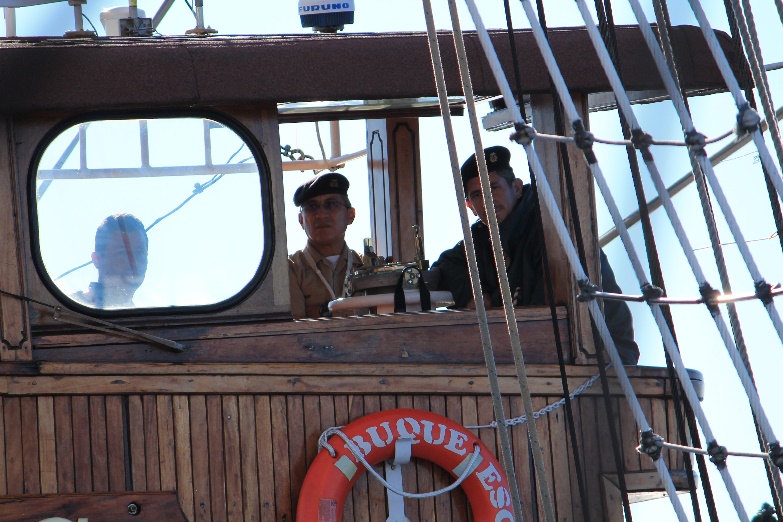 Comandante de la unidad
Segundo Comandante
Jefe del departamento de Operaciones
Jefe del departamento de Maniobras
Jefe del departamento de Ingeniería
Oficial logístico
Jefes de estación 
Contramaestre General
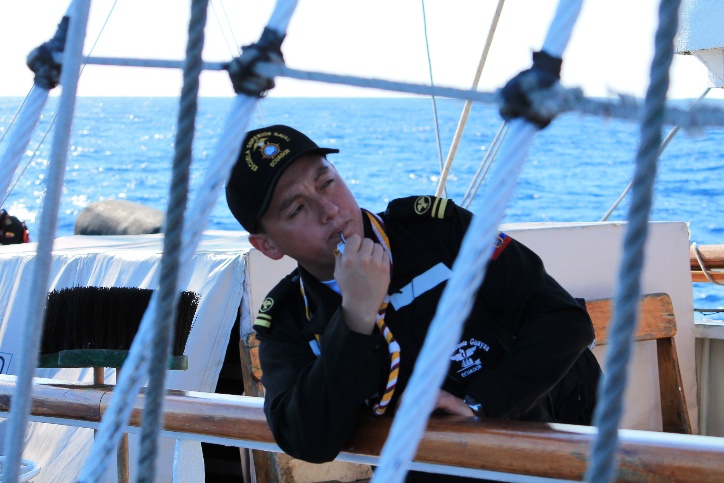 19
20
21
22
23
CONCLUSIONES
Un plan de acción, logra normar y tomar control sobre las  formas de utilización de los  sistemas de propulsión   del Buque Escuela Guayas a fin de poder conseguir que la unidad se mantenga en un estado óptimo, en forma de que sus equipos de propulsión ya sean a vela o a motor se mantengan en el mejor estado posible, para un funcionamiento que brinde seguridad en la navegación
La estructura de un plan de acción evita peligros en el personal que opera los sistemas de propulsión puesto que ellos tienen la obligación de regirse a parámetros de seguridad que se encuentran establecidos para la operación de los mismos y también evita malas operaciones que causen daños en los sistemas de propulsión.
El control de los trabajos del personal por medio de un plan de acción facilita el monitoreo del cumplimiento de deberes en cuanto a la forma de operar los sistemas de propulsión.
24
RECOMENDACIONES
Dirigir las formas de operar los sistemas de propulsión de forma de evitar daños en los mismos, lo cual atreves de este plan de acción se puede establecer.
Mantener la seguridad del personal y de los sistemas del buque, por lo cual este plan de acción da delimitaciones para las acciones a cumplir para la seguridad del personal y del sistema de propulsión del Buque Escuela Guayas.
Aplicar el  plan de acción en el Buque Escuela Guayas ya que es más factible la organización del trabajo del personal en el área de los sistemas de propulsión.
25
BIBLIOGRAFIA
Bernal C. (2010). Metodología de la investigación (Tercera edición).Colombia: Pearson.

Ecuador, Buque Escuela Guayas (2008) Manual de ingeniería del Buque Escuela Guayas: Armada del Ecuador
 
Ecuador, Buque Escuela Guayas (2007) Manual de maniobras del Buque Escuela Guayas: Armada del Ecuador

E.E.U.U. Escuela Naval de Anapolis (1987) Navegación 1 de Hobbs: Revisión de la Academia de Guerra Naval

Ecuador, Escuela Superior Naval (2011). Guía para la elaboración de proyectos académicos de investigación: Roberto Lucas
26
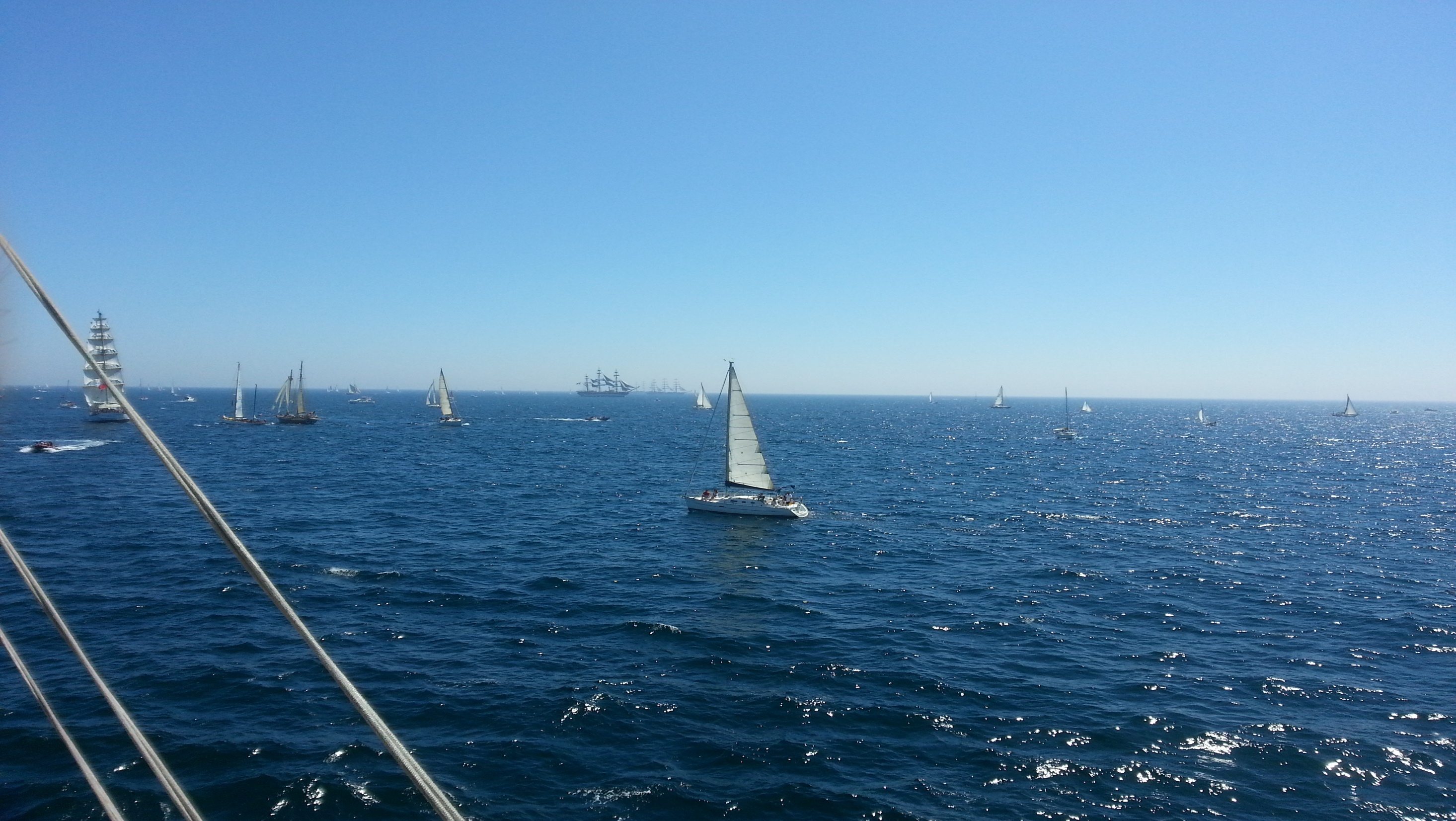 GRACIAS POR SU ATENCIÓN
27